Automating Aerial Imaging
Christopher Lippitt
Grant Fraley
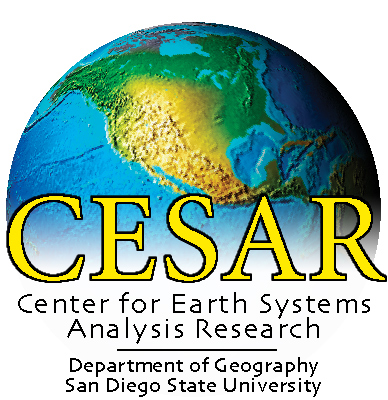 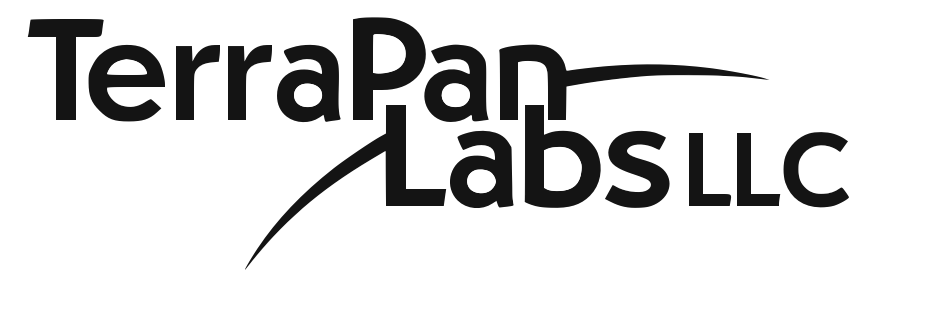 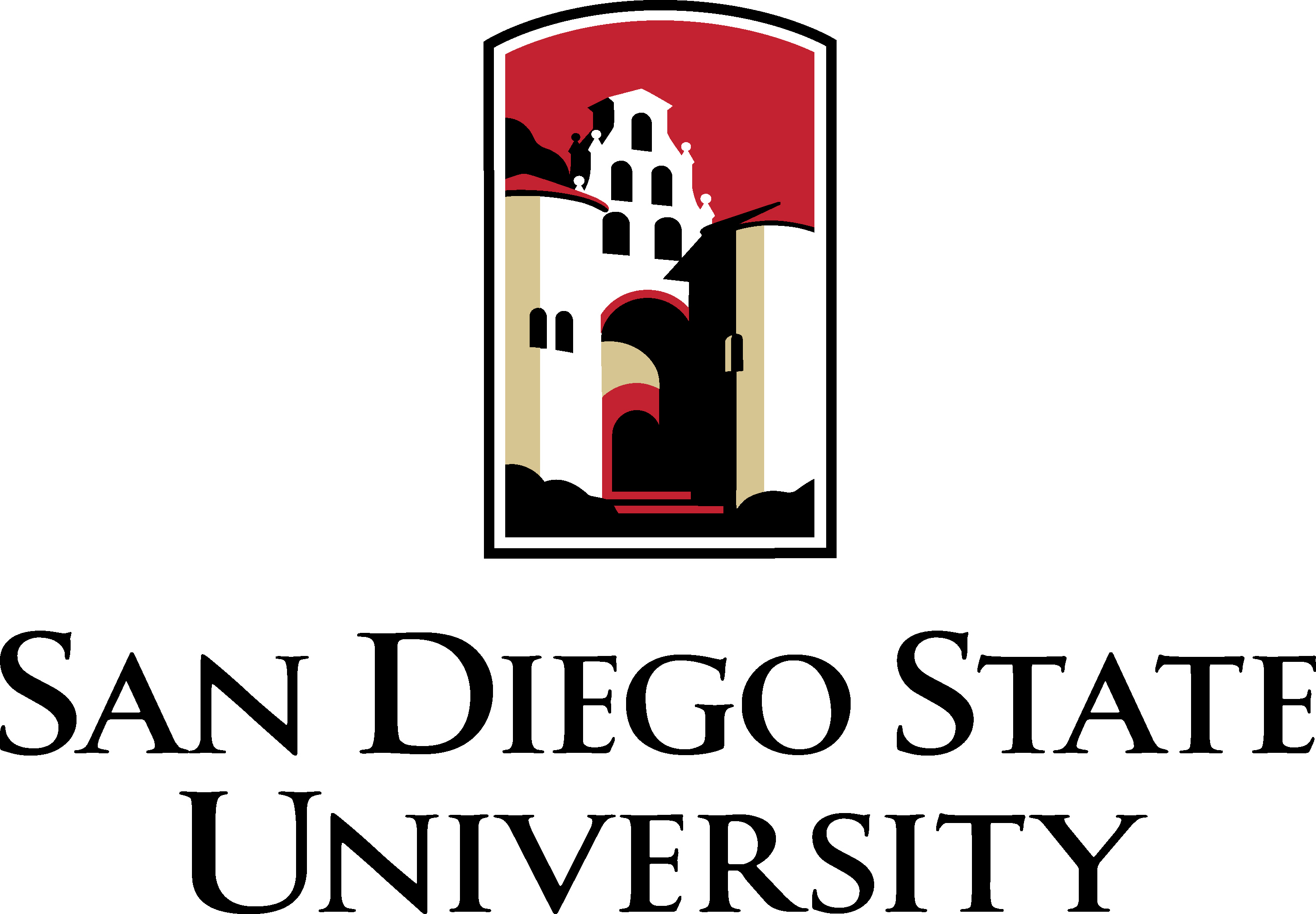 The Beginning
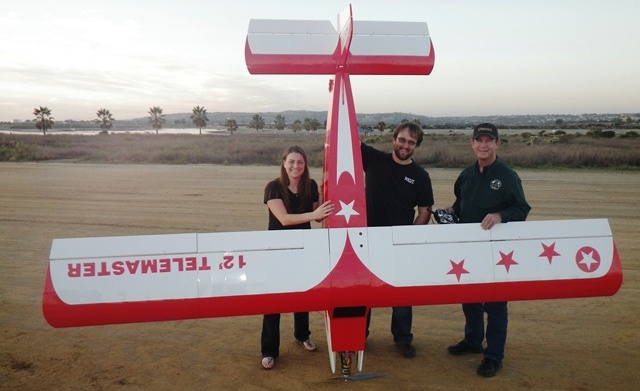 SDSU CESAR
TerraPan Labs 
Spinoff of CESAR
Camera + Velcro + RC Airplane
Portable, flexible, remote sensing
“Plan-Fly-Map”
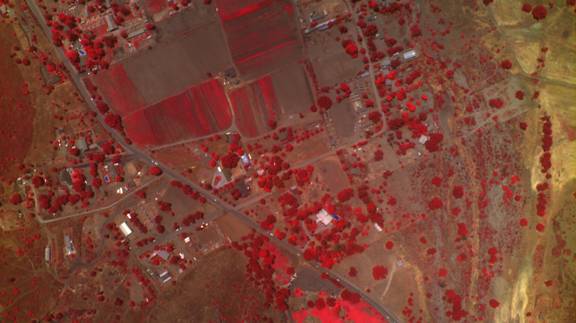 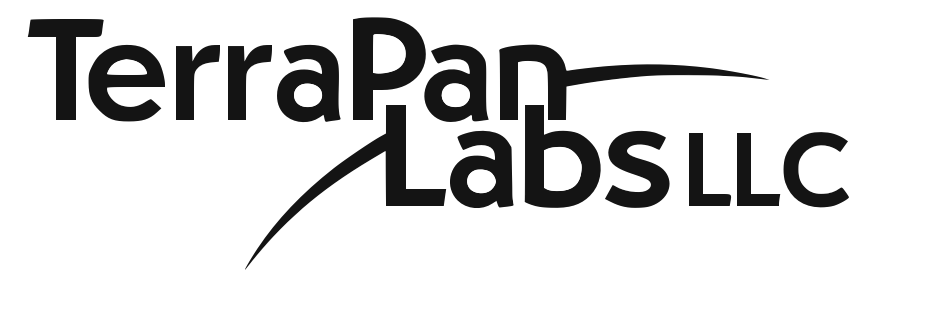 SDSU CESAR
UAV
Image Management
F-Planar: Plan
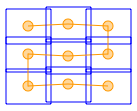 Interactive flight planning
Automated waypoint generation
Supports any frame camera
Output to UAV autopilot
Output to KML, GPX, and others for manned flight
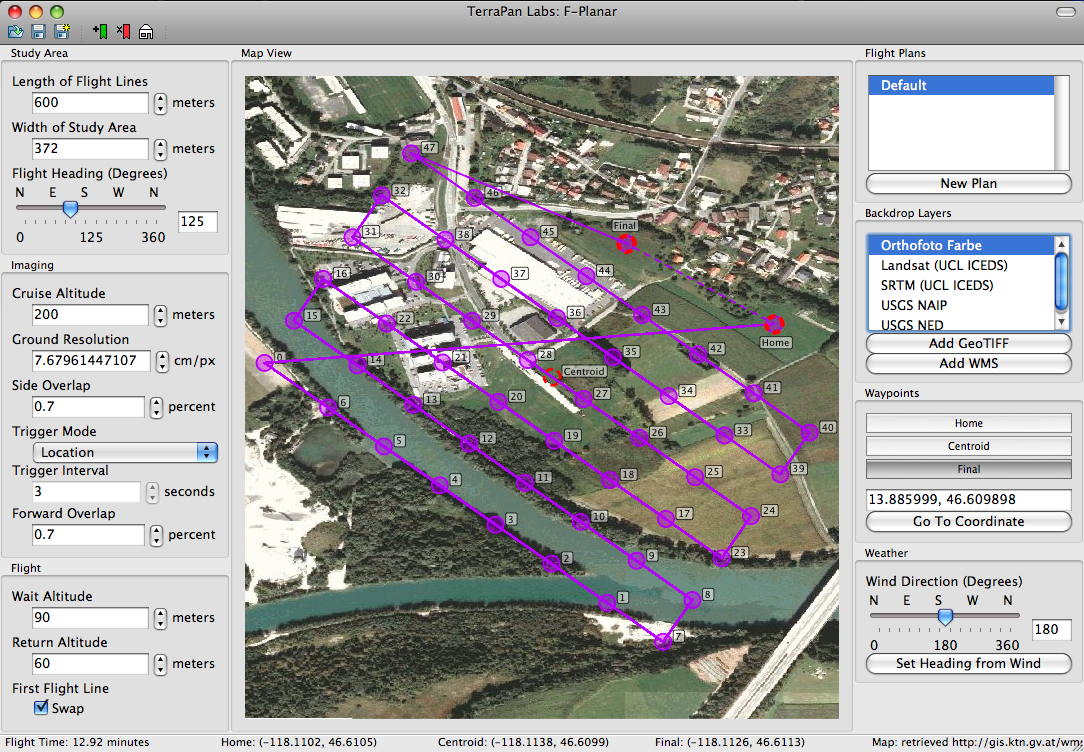 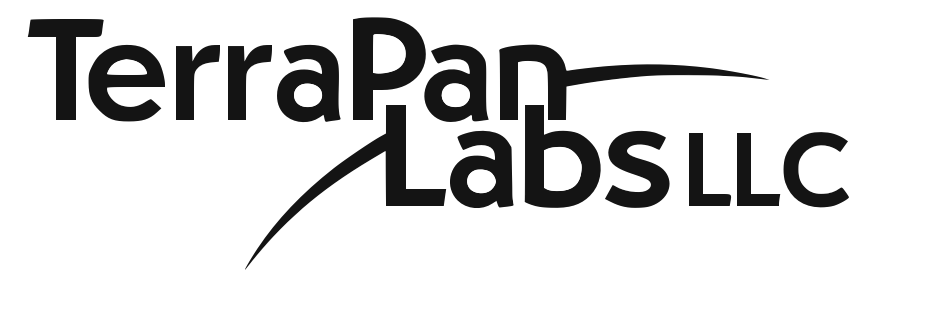 SDSU CESAR
UAV
Image Management
LOUIS: Fly
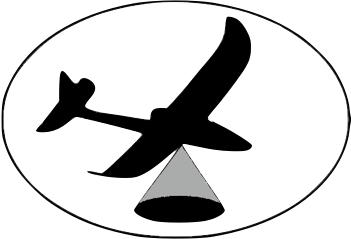 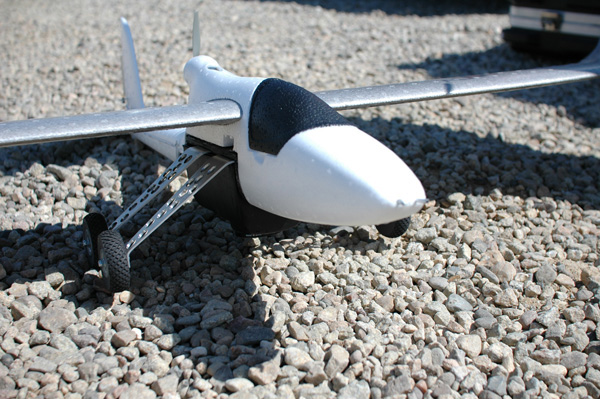 Autonomous unmanned imaging system
 30 min duration with ~ 2sq. mile coverage at ~7cm
 RGB, UV, NIR 10 megapixel sensor (3648x2736)
 Optically stabilized Leica Lens
GPS + inertial data

 Laptop ground control station

 2.4 GHZ Remote Control (RC)

 Week long training on RC piloting and system operation
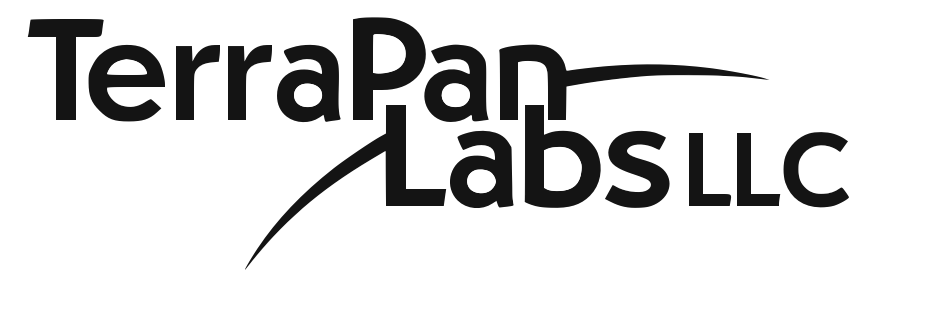 SDSU CESAR
UAV
Image Management
Bloodhound: Map
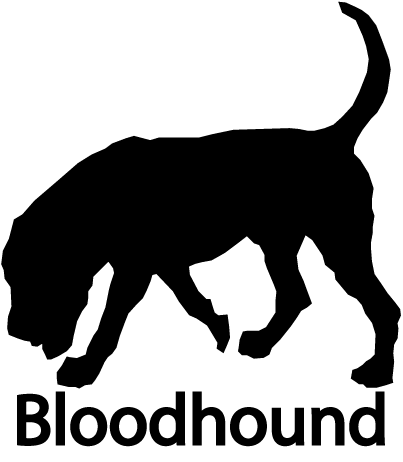 Directifi
Rapid orthocorrection desktop software
Bloodhound
High precision mosaic and terrain generation in the “cloud”
1-2 pixel horizontal accuracy
~2 pixel vertical accuracy
Fully automatic
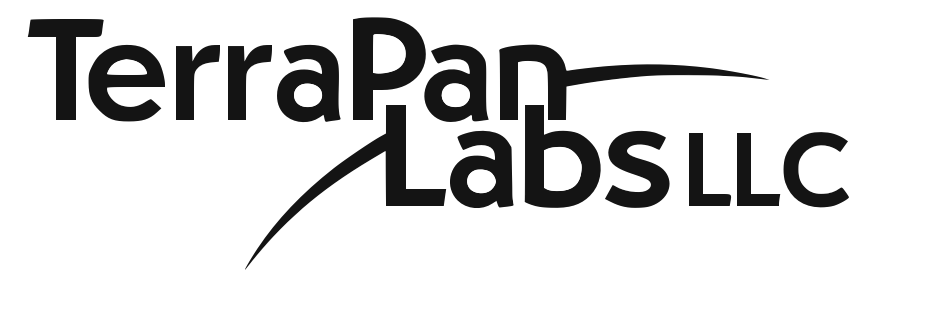 SDSU CESAR
UAV
Image Management
Bloodhound: Map
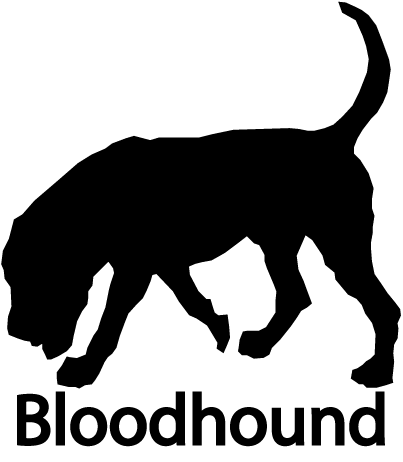 Example map: Mean projection error 0.865278 pixels, 0.6 mile coverage, 5cm resolution
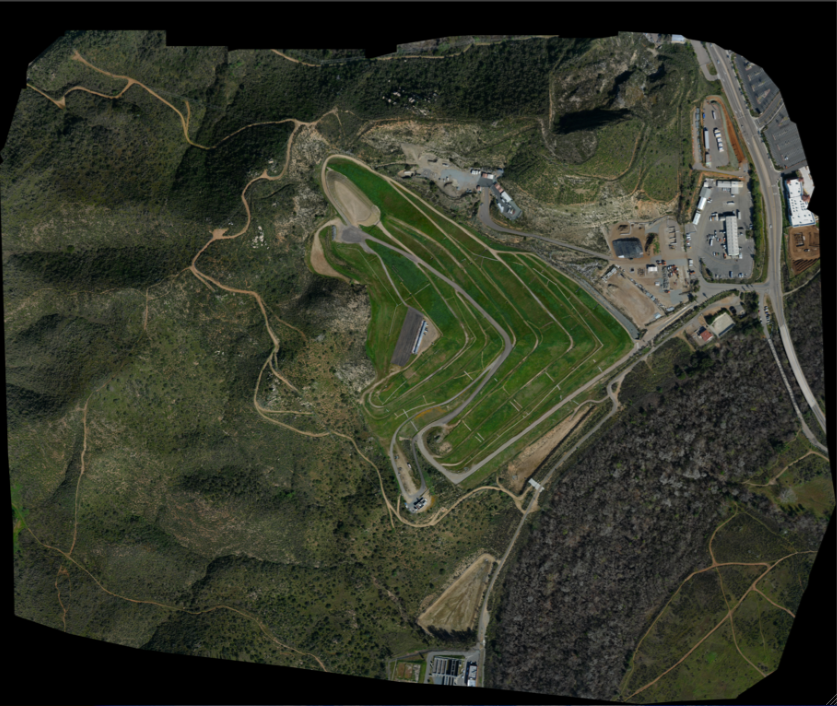 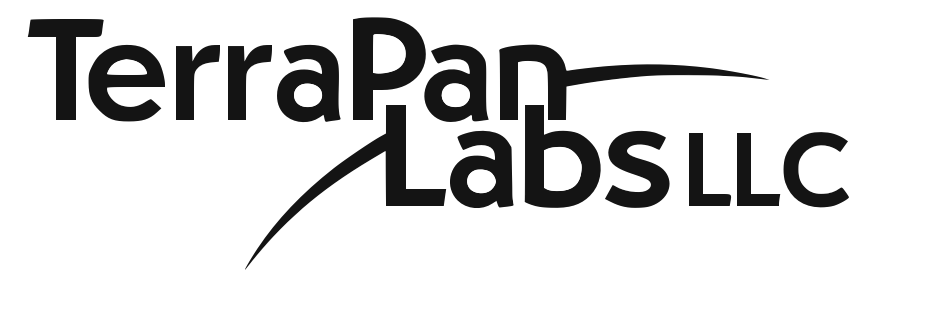 SDSU CESAR
UAV
Image Management
Bloodhound: Map
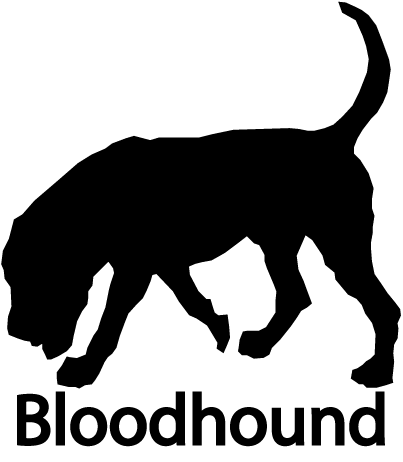 Example map: Mean projection error 0.865278 pixels, 0.6 mile coverage, 5cm resolution
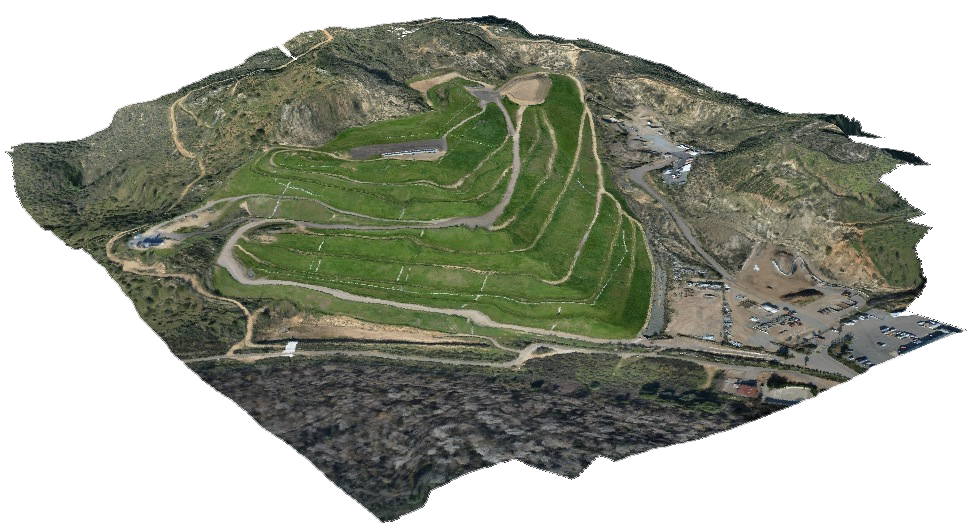 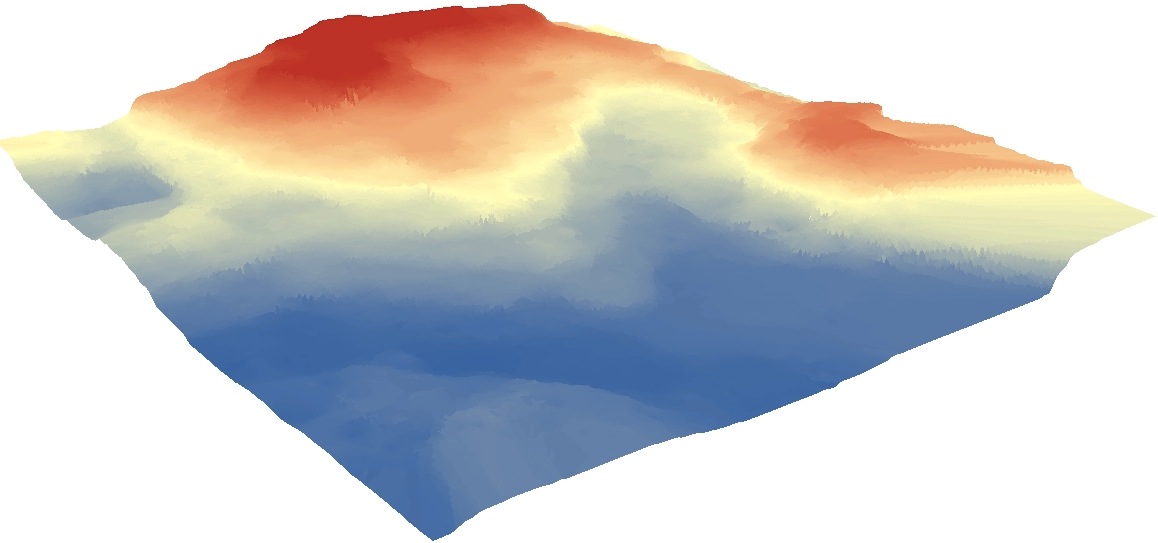 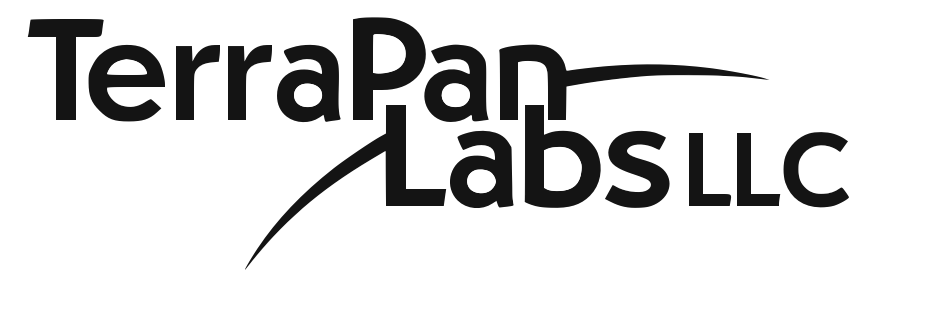 SDSU CESAR
UAV
Image Management
FAA & UAVs in National Airspace
FAA Certificate of Authorization (COA)
Issued for 1 year, can ‘renew’ certificate once
Currently available to Government agencies only
State, local, and Federal agencies
State Universities
Law enforcement, first responders
Application assistance available
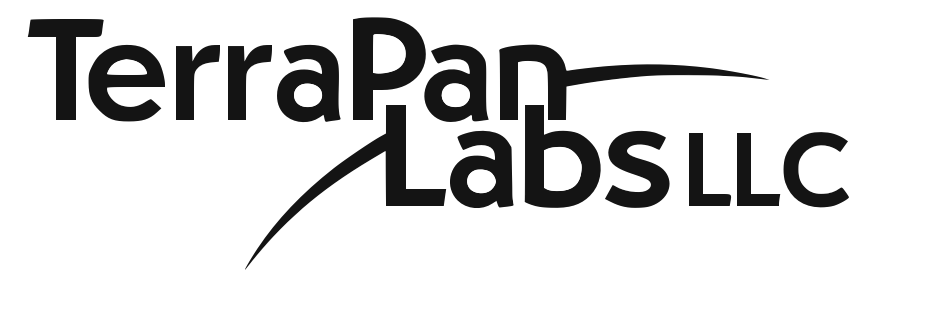 SDSU CESAR
UAV
Image Management
TerraPan Labs: Moving Forward
Managing multi-temporal archives of imagery
Post-earthquake change analysis project
Monterrey Naval Post-graduate School
SDSU
TerraPan Labs
Interactive data viewer
On-the-fly change analysis
Visual management of enormous image databases
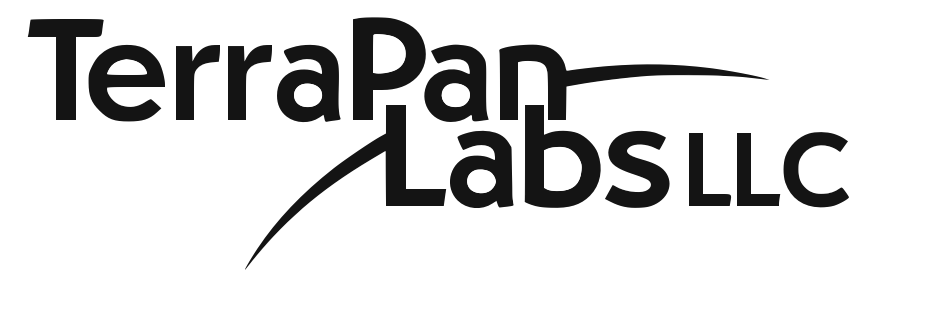 SDSU CESAR
UAV
Image Management
ImageTank
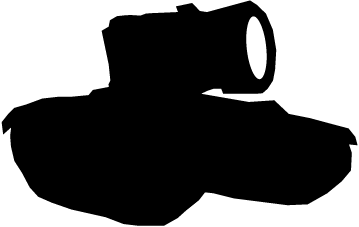 Extending the web-based model of tiles and zoom levels
Layers of data with movable ordering
Handles temporal or overlapping imagery
Breaking free of the single mosaic
On-the-fly analysis and visualization of results
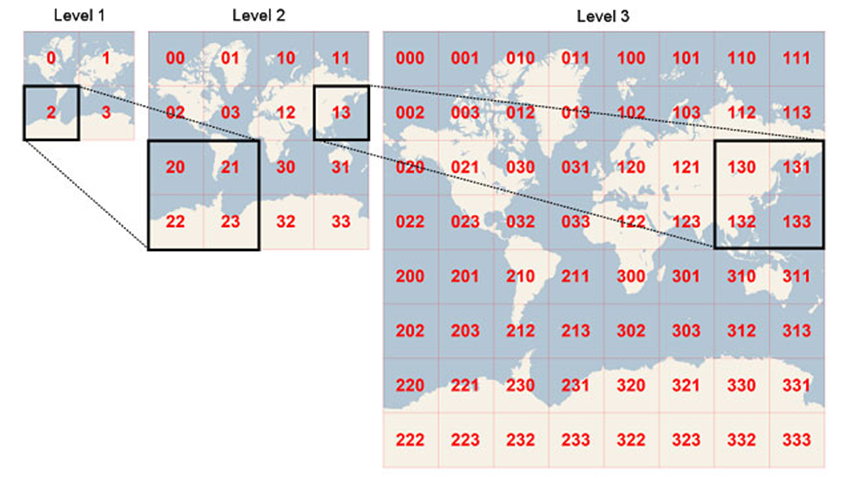 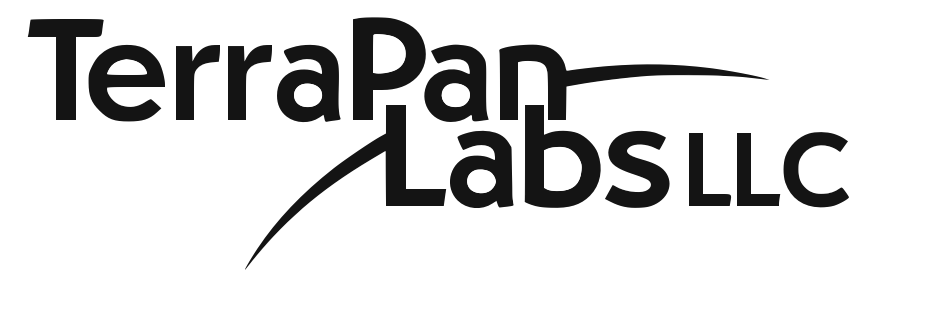 SDSU CESAR
UAV
Image Management
ImageTank
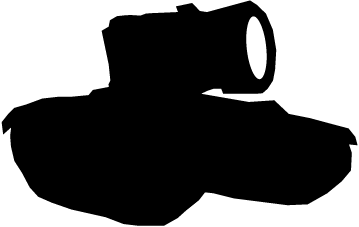 Subscription-based cloud service for hosting and processing of imagery
Social (public) or private sharing of views into your database
Low resource footprint for municipalities and organizations
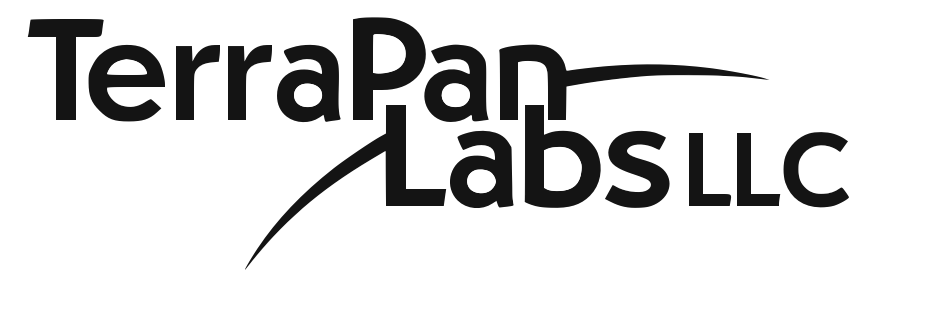 SDSU CESAR
UAV
Image Management
ImageTank: Comments?
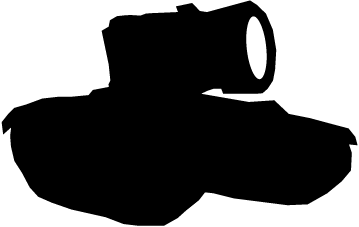 Imagery management solutions

Sharing of imagery publicly or privately

Collaborative analysis

IT Resources (storage, security)
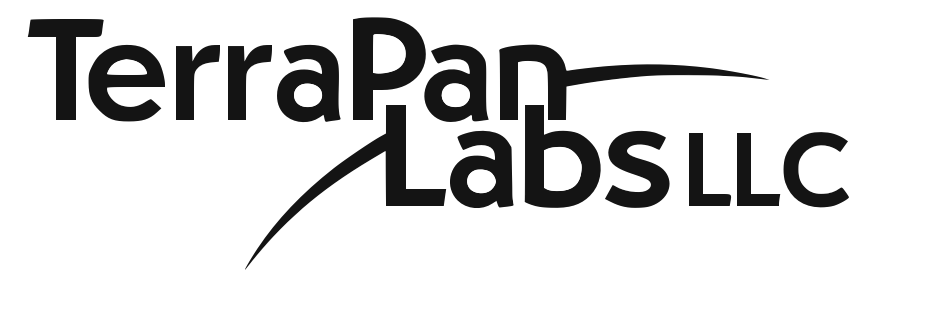 SDSU CESAR
UAV
Image Management
Questions?
More info:
Lippitt@TerraPanLabs.com
Fraley@TerraPanLabs.com

www.TerraPanLabs.com
Facebook.com/TerraPanLabs
Twitter.com/TerraPanLabs
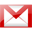 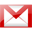 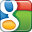 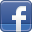 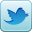 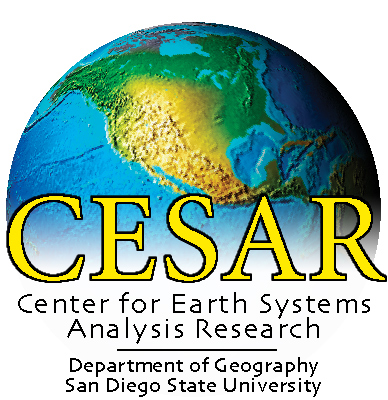 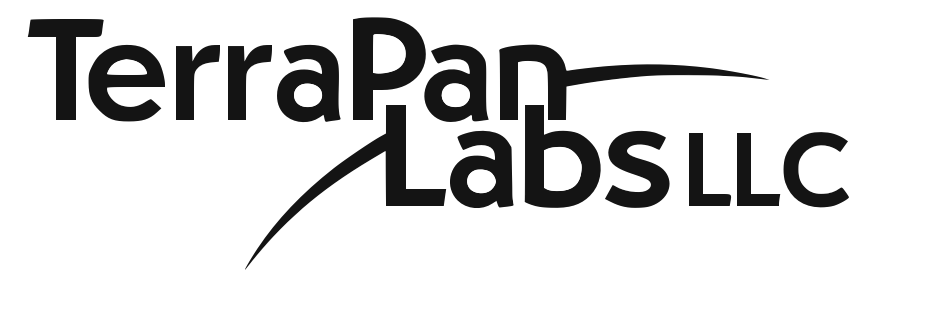 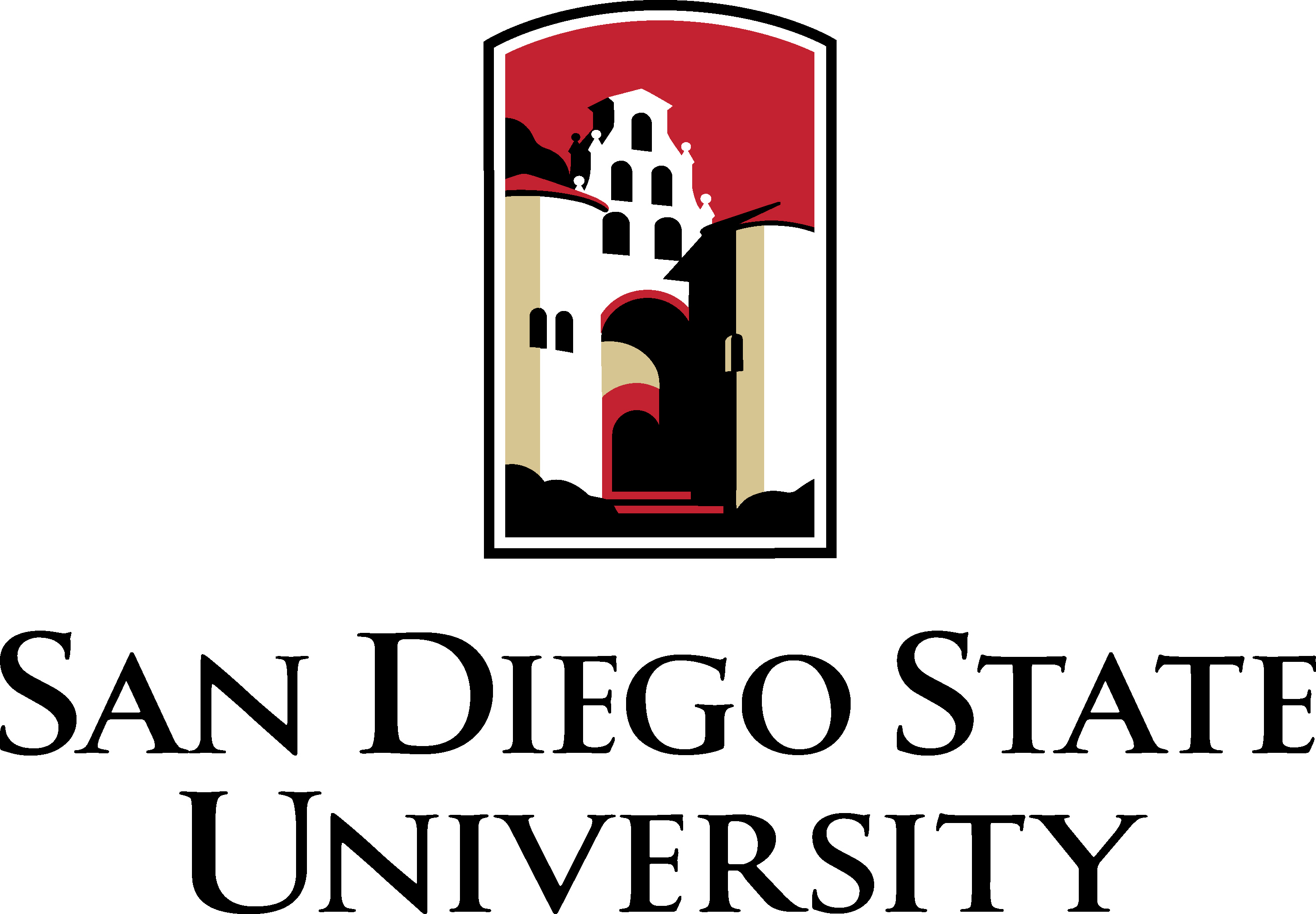